TÊN CÁC THÀNH VIÊN TRONG NHÓM:
Nguyễn Thị Kim Diêu
Nguyễn Thị Hà
Nguyễn Thị Thu Huyền
Phạm Thành Mỹ Linh
Lê Thị Ca May
Trịnh Thị Ngọc Thảo
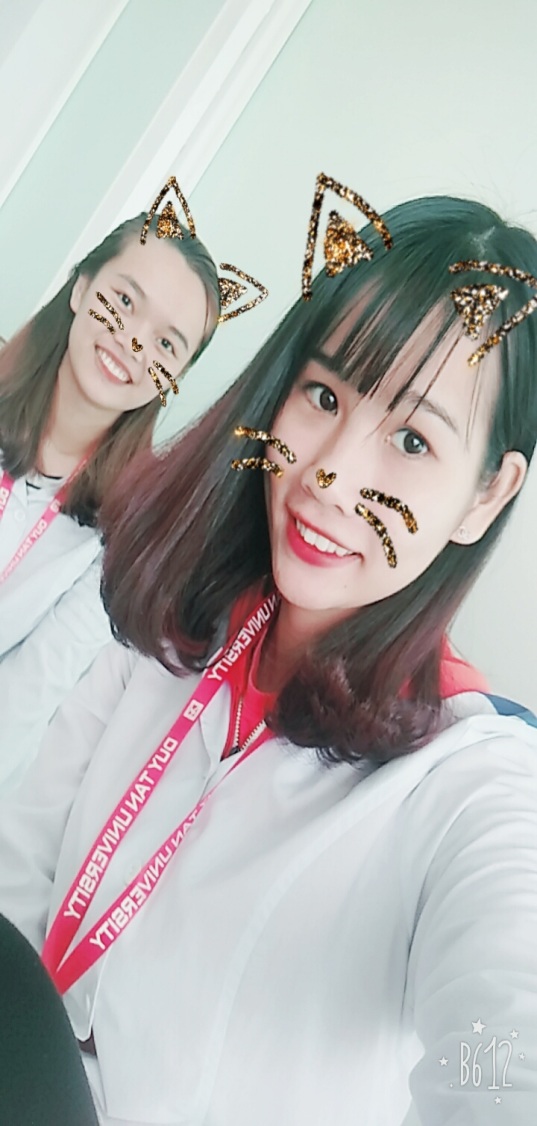 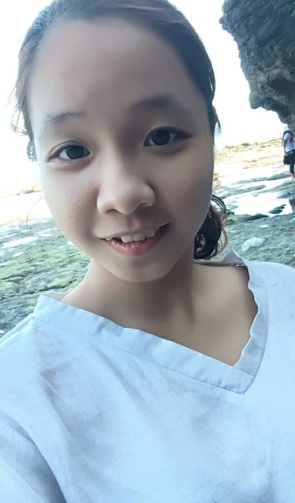 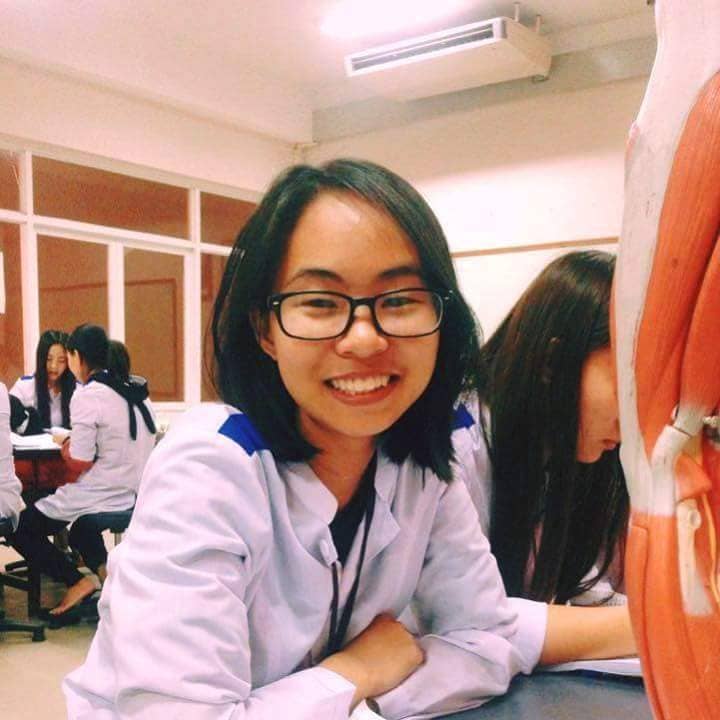 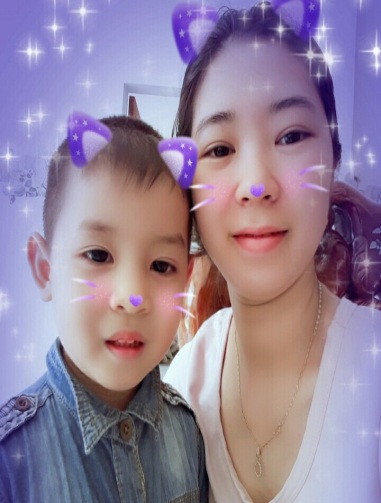 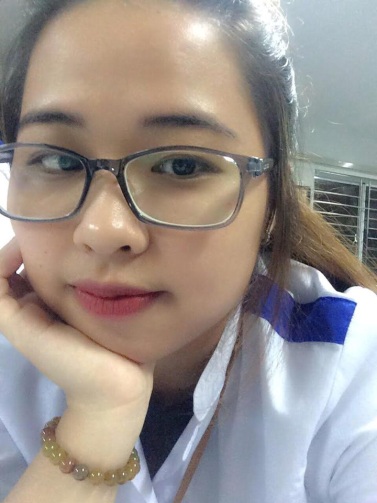 SỎI TIẾT NIỆU
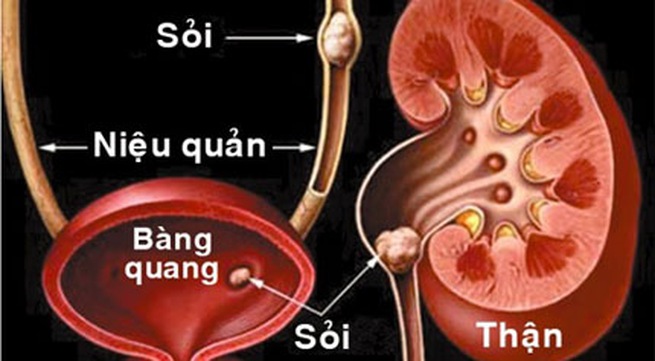 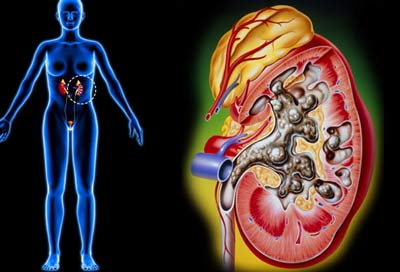 NỘI DUNG
1.ĐẠI CƯƠNG
1.1 ĐỊNH NGHĨA 
Sỏi thận (Nephrolithiasis) là bệnh lý thường hay gặp nhất của đường tiết niệu, bệnh lý nà gặp ở nam giới nhiều hơn nữ giới.  Tuổi mắc bệnh thường là từ 30-55 tuổi, nhưng cũng có thể gặp ở trẻ em( sỏi bàng quang)
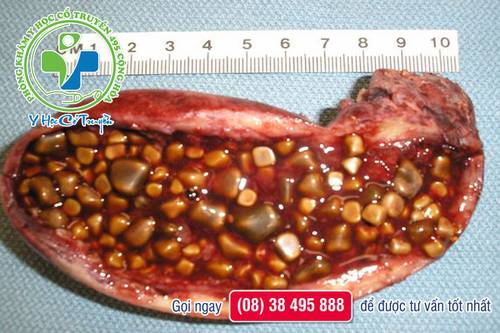 1.2 NGUYÊN NHÂN
1.2.1 SỎI CALCI( CALXI PHOSPHAT, CALXI OXALAT)
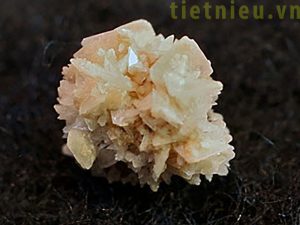 1.2.1.1 SỎI OXALAT
Chiếm tỷ lệ cao ở các nước nhiệt đới như nước ta


 
1.2.1.2 Sỏi phosphat 
Loại hay gặp là amino-magne-phosphat
Do nhiễm khuẩn đặc biệt do vi huẩn proteus
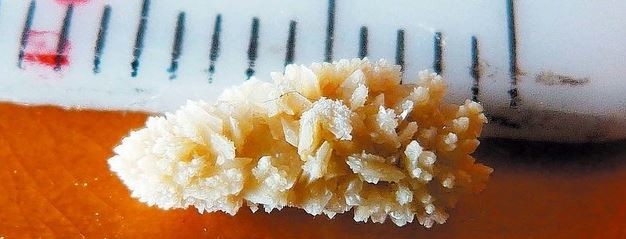 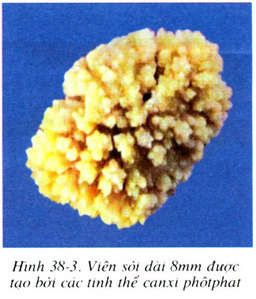 1.2.2 SỎI KHÔNG CÓ CALXI( SỎI URAT, CYSTIN,STRUVIT)
1.2.2.1 SỎI ACID URIC
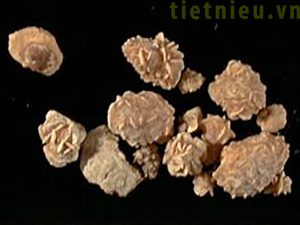 1.2.2.2 SỎI CYSTIN
  Do sai sót của việc tái hấp thu ở ống thận của chất Cystin


1.2.3 ĐIỀU KIỆN THUẬN LỢI 
Sau khi hình thành sỏi, nếu sỏi nhỏ sẽ theo nước tiểu tống ra ngoài
Nếu sỏi bị vướng lại ở một vị tri nào đó  trên đường tiết niệu thì viên sỏi sẽ lớn dần
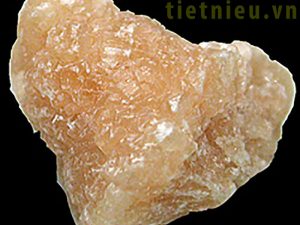 1.2.3.1 NHỮNG NGUYÊN NHÂN LÀM SỎI VƯỚNG LẠI
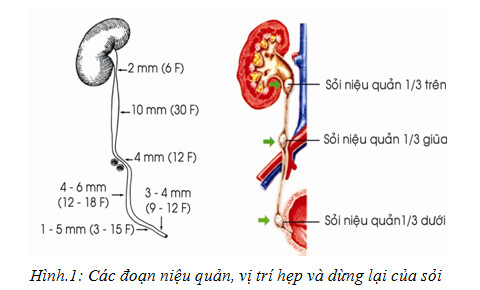 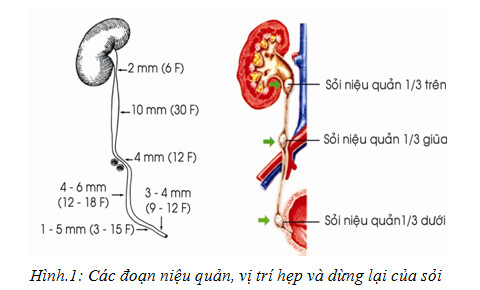 2. TRIỆU CHỨNG 
2.1 LÂM SÀNG
Cơn đau quặn thận: Xuất hiện đột ngột sau khi gắng sức,khởi phát ở vùng hố thắt lưng một bên, lan ra phía trước, xuống dưới,vường độ đau thường mạnh, không có tư thế giảm đau
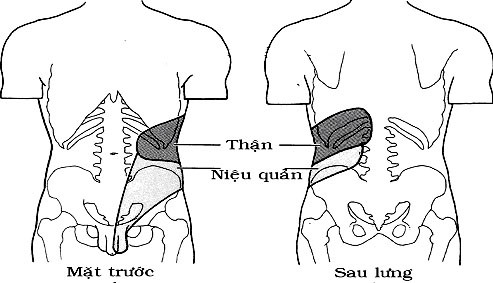 Triệu chứng khác
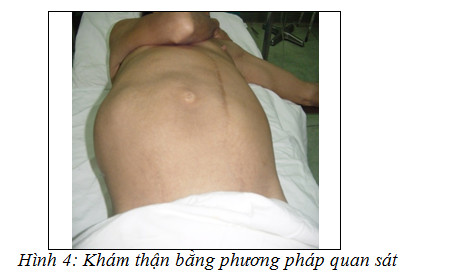 2.2 CẬN LÂM SÀNG
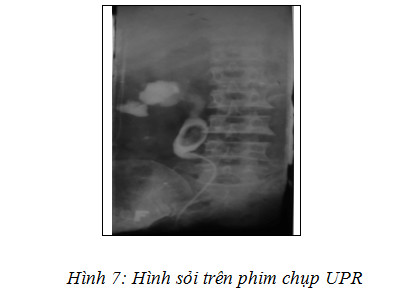 3 ĐIỀU TRỊ
3.1 ĐIỀU TRỊ NỘI KHOA
- Giảm cơn đau quặn thận
+Giảm lạm nước uống khi đau quặn thận
+ Giảm đau: nên dùng kháng viêm không steroid
( Diclofenac)
+ Giãn cơ trơn:tiêm tĩnh mạch các thuốc Buscopan, Drotaverin,….
+ Kháng sinh( trường hợp có nhiễm khuẩn): dùng kháng sinh diệt vi khuẩn gram âm
Giải quyết nguyên nhân:
Sỏi niệu quản gây đau quặn thận và không đáp ứng với trị nội khoa thì phẫu thuật
3.2 ĐIỀU TRỊ NGOẠI KHOA
Mổ lấy sỏi
Phẫu thuật nội soi lấy sỏi
Lấy sỏi niệu quản qua da
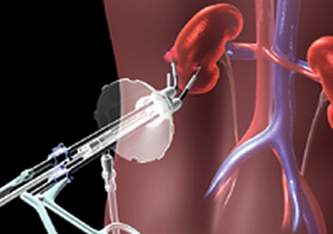 CÁC THUỐC VÀ TPCN ĐIỀU TRỊ SỎI THẬN
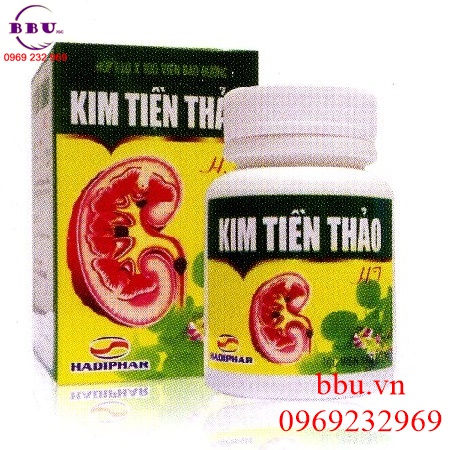 CÁC DƯỢC LIỆU TRỊ SỎI THẬN
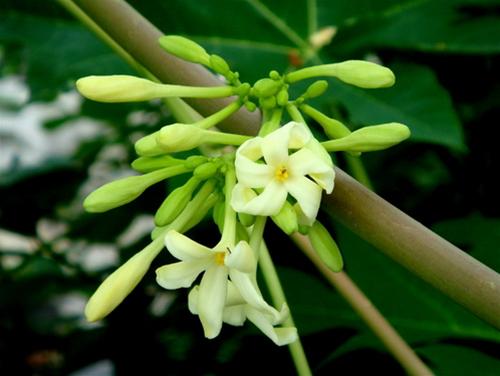 ĐẠI CƯƠNG VỀ NHIỄM KHUẨN ĐƯỜNG TIẾT NIỆU
Nhiễm khuẩn đường tiết niệu
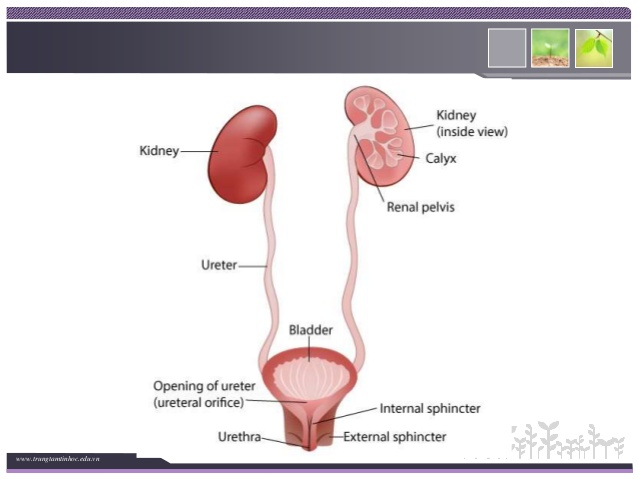 Nhiễm khuẩn đường tiết niệu là (nhiễm khuẩn đường tiểu) là sự đáp ứng viêm của niệu mạc đối với xâm nhập của vi khuẩn gây bệnh vào đường tiết niệu.
Các dạng nhiễm khuẩn tiết niệu
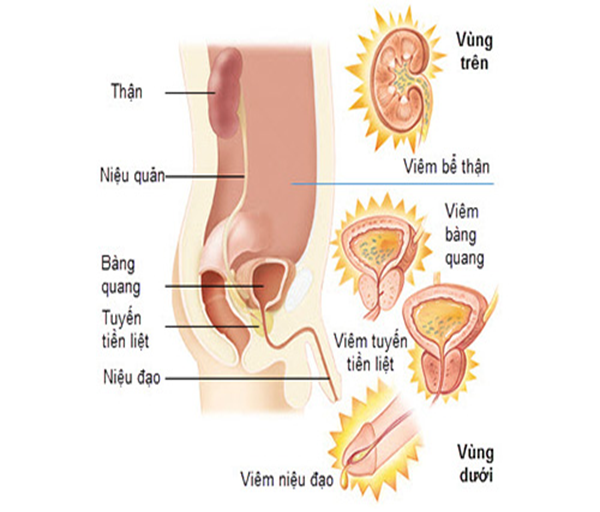 Nhiễm khuẩn tiết niệu bao gồm:
Viêm niệu đạo 
Viêm bàng quang
Viêm tuyến tiền liệt (nam giới)
Viêm đài bể thận
Viêm thận
Áp xe thận
….
Nguyên nhân gây nhiễm khuẩn tiết niệu
Nhiễm khuẩn ngược  dòng do vi khuẩn từ đường tiểu tiện xâm nhập ngược dòng và gây ra nhiễm khuẩn .
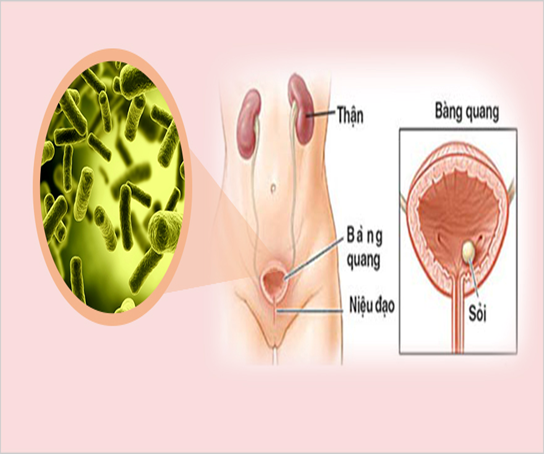 Nguyên nhân gây nhiễm khuẩn tiết niệu
Nhiễm khuẩn có liên quan đến đặt ống thông tiểu.
Nhiễm khuẩn tiết niệu có nguồn gốc từ các nhiễm khuẩn khác.
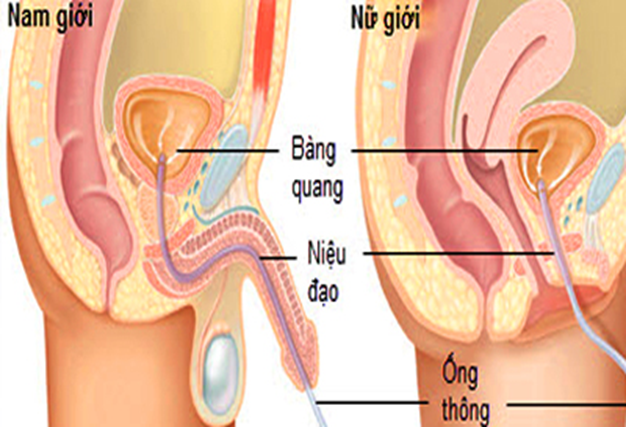 Triệu chứng lâm sàng của nhiễm khuẩn tiết niệu
Trẻ nhỏ 
Tiêu chảy 
Chán ăn 
Sốt 
Khóc nhiều và không dỗ nín được
Buồn nôn và nôn mữa
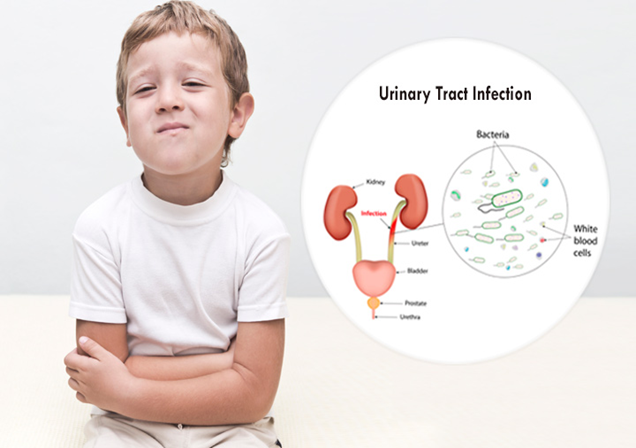 Triệu chứng lâm sàng của nhiễm khuẩn tiết niệu
Đau thắt lưng hoặc đau bên mạn sườn (trong trường hợp nhiễm trùng ở thận)
Đau vùng bụng dưới 
Tiểu buốt, đau khi đi tiểu 
Són nước tiểu 
Nước tiểu đục đôi khi có màu hoặc có mùi bất thường 
Tiểu rắt
Triệu chứng lâm sàng của nhiễm khuẩn tiết niệu
Người lớn: 
Đau lưng 
Nước tiểu đục
Tiểu nhiều lần 
Tiểu đau
Tiểu khó mặc dù rất muốn tiểu 
Cảm giác toàn thân không được khỏe
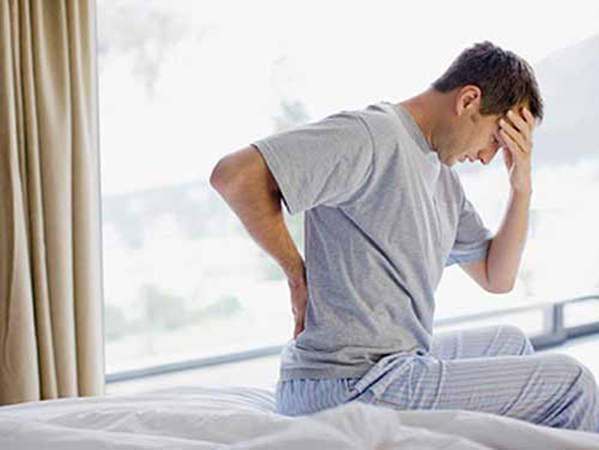 2.Triệu chứng lâm sàng của nhiễm khuẩn tiết niệu
Người lớn
Buồn nôn
Nôn mữa
Sốt cao
Đau vùng hạ sườn
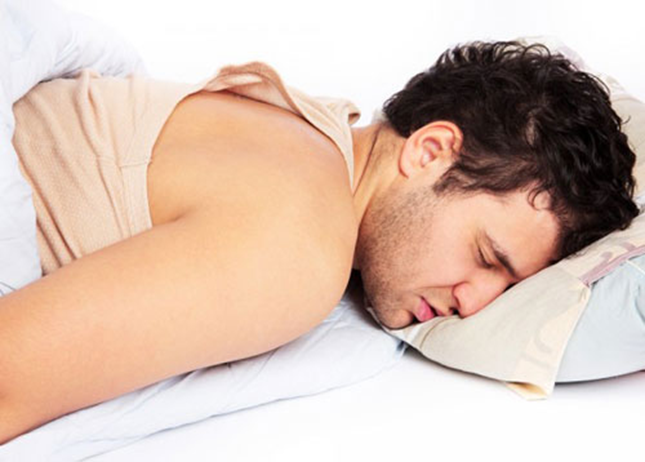 Tác nhân gây nhiễm khuẩn tiết niệu
E.coli: tác nhân thường gặp với tỉ lệ gây nhiễm khuẩn tiết niệu 60-90%
P.aeruginosa, Proteus spp, Klebsiella spp: tác nhân gây nhiễm khuẩn bệnh viện và có liên quan đến bệnh nhân nhập viện (đặt ống thông tiểu, phẫu thuật…)
S.saprophyticus: nhiễm khuẩn trên phụ nữ trẻ có liên quan đến hoạt động tình dục
Candida spp: thường gặp ở bệnh nhân tiểu đường hoặc suy giảm miễn dịch 
N.gonorrhoeae,staphylococcus, streptococcus: nhiễm khuẩn niệu sinh dục.
2.1 Biểu hiện ở nước tiểu
- Lượng nước tiểu trung bình 1-1,5 lit/ngày và chịu ảnh hưởng bởi chế độ ăn uống, lao động, toát mồ hôi. ‒ Đa niệu (đái nhiều): khi lượng nước tiểu > 2,5 lít/24h
‒ Thiểu niệu: sự giảm số lượng nước tiểu để duy trì sự sống, khi lượng nước tiểu < 400ml/24h.‒ Vô niệu: khi lượng nước tiểu < 100ml/24h
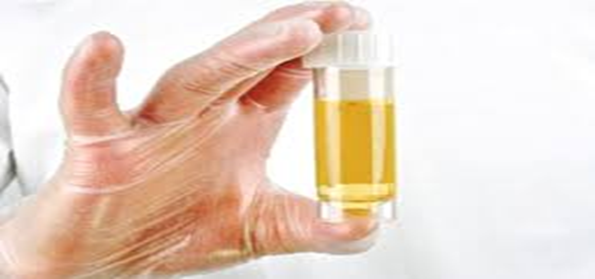 2.2 Những biểu hiện ở máu
2.2 Những biểu hiện ở máu	2.2.1 Nitơ phi protein máu cao (Ure máu cao)‒ Bình thường nồng độ ure trong máu là 0,2 – 0,3 mg/ml.
	2.2.2 Toan máu- Bị suy thận thường xuất hiện toan máu (nhiễm acid) pH máu giảm.
	2.2.3 Rối loạn cân bằng Kali
‒ Bình thường cân bằng dương với K+ vì thu vào là 50-100 mmol và chỉ thải ra khoảng 40 mmol.
   a. Giảm Kali máu
‒  khi K+ < 3,5 mmol/L. Nguyên nhân do dùng thuốc lợi tiểu, dùng cocticoid kéo dài, tăng tiết aldosterol, nhiễm kiềm
   b. Tăng kali máu
‒ Khi K+ máu cao > 5,5 mmol/L. Nguyên nhân do suy thận, dùng các thuốc lợi tiêu giữ K+, thuốc kháng aldosterol
2.2.4 Tăng huyết áp:- Tăng huyết áp trong bệnh thận là do tăng tiết renin của phức hợp cạnh cầu thận tác động vào hệ thống renin-angiotensin aldosteron.                                        Angiotensinogen
                tăng tiết Renin             
                                     Angiotensin I
                        ACE                    
                                 Angiotensin II         co mạch        HA
                                                                 thành lập Aldosteron
                                                                 (giữ muối, nước)
RENIN được tăng tiết khi:
  - Giảm lượng máu đến thận
  - Tăng Na /máu
  - Tăng hoạt động giao cảm.    
* ACE ( Angiotensin Converting Enzym)
2.3. Phù:
Là hiện tượng ứ nước, gây ra bởi:
‒ Tăng áp lực thủy tĩnh => nước bị đẩy ra khỏi lòng mạch (1). 
‒ Mất protein nhiều => giảm áp lực keo trong máu  (2) 
‒ Tăng tính thấm thành mạch =>protein thoát ra khỏi thành mạch, => nước ra khỏi lòng mạch (3)
‒ Ứ Na+ => giữ nước (4) 
‒ Cơ chế (2) và (4) : cơ chế chính gây phù trong các bệnh thận
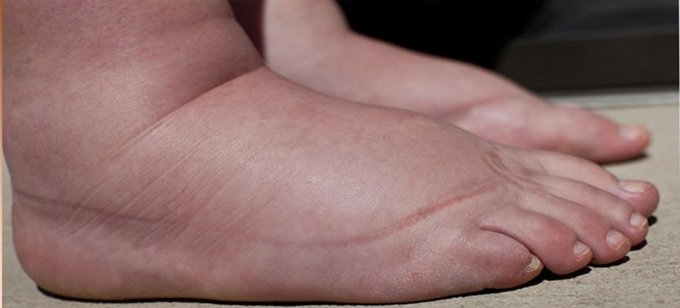 CÁC THUỐC ĐIỀU TRỊ NHIỄM KHUẨN ĐƯỜNG TIẾT NIỆU
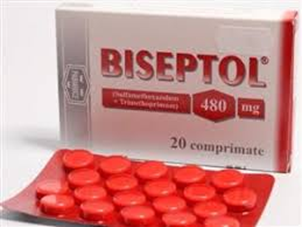 120.000 vnđ/hộp 10 vỉ x 10 viên
31.000 vnđ/hộp 1 vỉ x 20 viên
CÁC THUỐC ĐIỀU TRỊ NHIỄM KHUẨN ĐƯỜNG TIẾT NIỆU
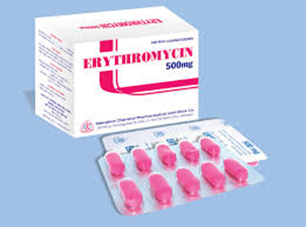 62.000 vnđ/hộp 2 vỉ x 8 viên
150.000 vnđ/hộp 10 vỉ x 10 viên